Point d’avancement R-PASS
Présentation en commission territoriale – avril 2025
Sommaire
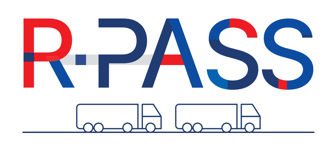 Rappel des objectifs de R-PASS 
Point sur le calendrier technique et l’avancement de R-PASS
Le réseau taxable et ses interfaces avec les autres réseaux
Etat d’avancement de la concertation avec les professionnels et le monde associatif
Mesures « compensatoires » envisagées
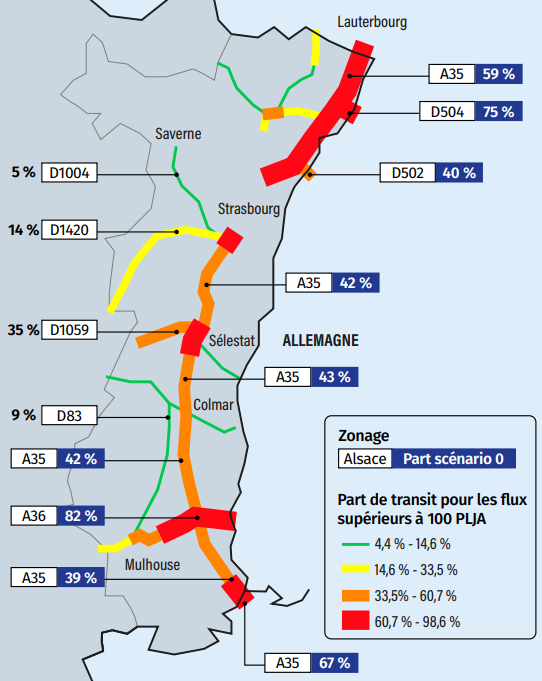 Constat initial : Un trafic de transit très important
Part du transit dans le trafic routier de marchandises en Alsace (2023)
Un coût pour l’économie globale :
Exemple : les bouchons actuels sur Colmar-Sélestat  
Impact moyen : 26 km de bouchon / mois 
Fréquence des incidents : 6 jours / 7 jours 
Sur l’axe nord/Sud : 1000 km de bouchons par an
Un coût d’entretien/maintenance direct pour la CeA :
Impact sur la chaussée : 
1 essieu de 13 tonnes  200 000 Véhicules légers
Autoroutes Trafic a été missionnée pour estimer le temps perdu par les usagers et déterminer la fréquence de survenue de ralentissements.
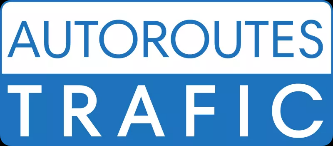 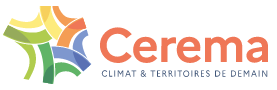 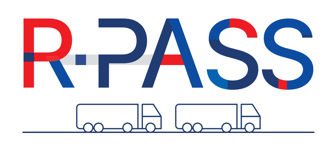 Les objectifs de R-PASS
Réduire le trafic de transit poids-lourds Alsace/Allemagne 
Gagner en sécurité et en fluidité sur le réseau principal 
Réduire la pollution atmosphérique et sonore
Réduire les dégradations de nos routes 
Faire contribuer le transit aux coûts de l’entretien des routes
Les partis pris de la CeA pour R-PASS
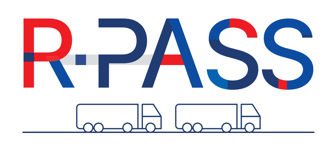 Répondre à une attente de la population sur la régulation du trafic poids lourds (80% des Alsaciens favorables à la mise en place d’une taxe PL – sondage Opinionway du 14 au 21 février 2022)
Se concerter avec les acteurs économiques locaux pour des impacts maîtrisés et limités de la taxe sur les différents secteurs économiques
Réinvestir les recettes dans le développement des mobilités et de ses infrastructures
Sommaire
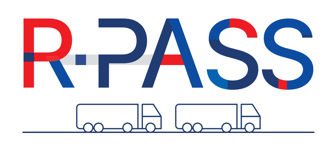 Rappel des objectifs de R-PASS 
Point sur le calendrier technique et l’avancement de R-PASS 
Le réseau taxable et ses interfaces avec les autres réseaux
Etat d’avancement de la concertation avec les professionnels et le monde associatif
Mesures « compensatoires » envisagées
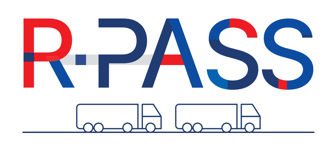 Les différentes étapes établies par la délibération du 18 octobre 2024
Le conseil d’Alsace a voté à l’unanimité une délibération pour :
La poursuite du projet de la Contribution Poids Lourds R-PASS pour une mise en service de cette dernière fin 2026-début 2027
La poursuite des concertations avec les acteurs économiques pour approfondir l’évaluation de l’impact de la Contribution Poids Lourds R-PASS
Proposer le réseau taxable pressenti ainsi que les grilles tarifaires avec les abonnements
Proposer les exonérations possibles afin que l’impact de la Contribution Poids Lourds R-PASS soit le plus faible pour l’économie locale
Proposer aux élus les projets prioritaires à financer avec les recettes de la Contribution Poids Lourds
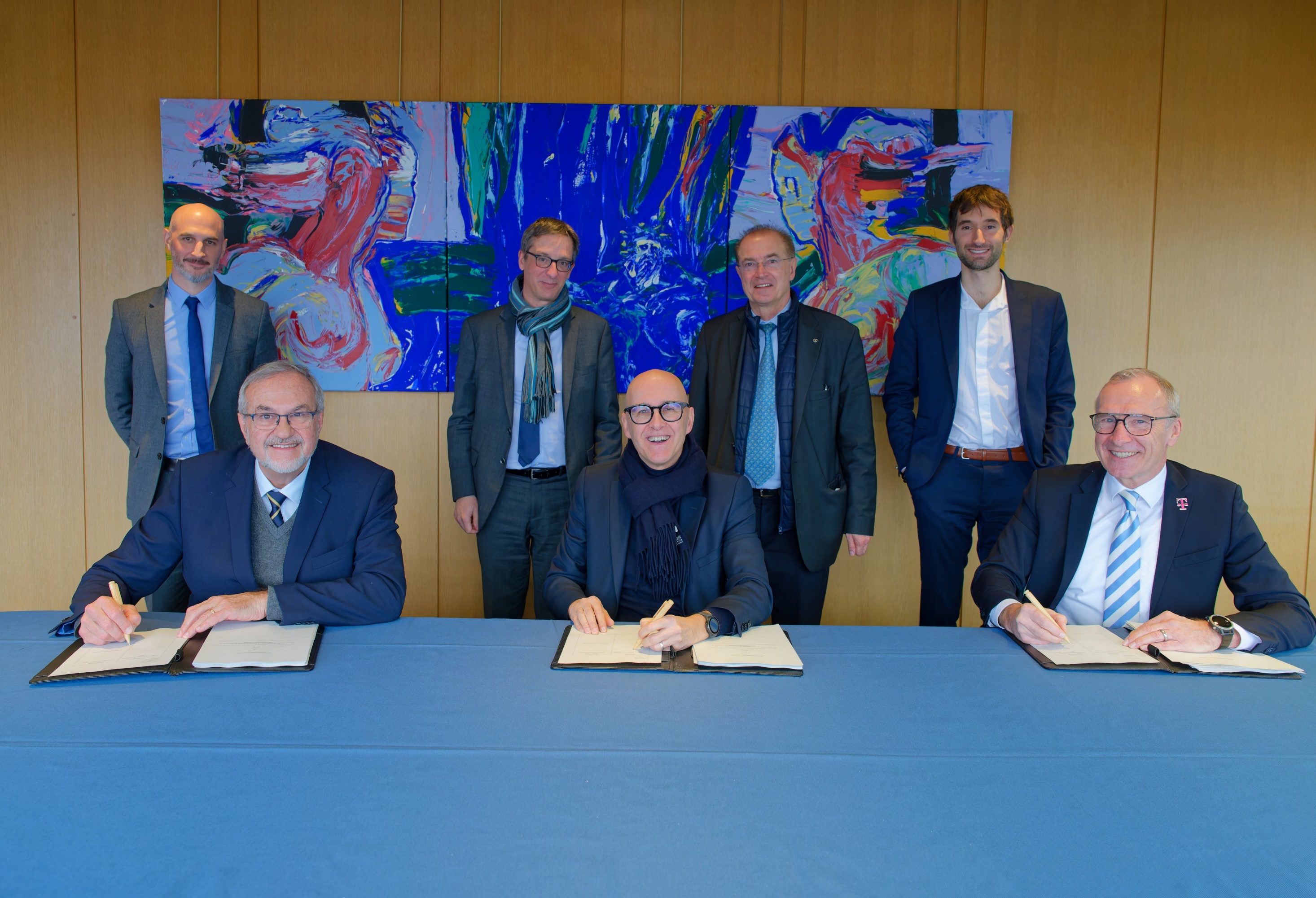 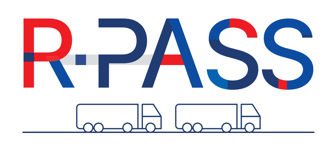 21/01/2025 – Signature du marché R-PASS
Calendrier de l’Opérateur R-PASS
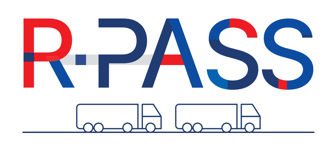 Développement du dispositif
Exploitation
2037
1er Janvier
2027
1er  Janvier
2025
Janvier
Coûts du projet :
Marché R-PASS : ≈ 16,5 M€ HT investissement puis ≈ 6,5 M€ HT/an pendant 10 ans
Sociétés de télépéage pour la collecte de la taxe
Signature du marché
Fin du contrat
Mise en service
Opérateur R-PASS est un groupement d’entreprises constitué de :
T-Systems : Société allemande qui a acquis, au cours des 20 dernières années, des connaissances techniques et professionnelles de mise en œuvre, d'exploitation et de maintenance de péage. T-Systems est l’opérateur qui collecte et contrôle la taxe poids lourds en Belgique depuis 2016.
GEA : Société française grenobloise qui est l’un des leader du domaine des équipements, systèmes et logiciels pour les péages routiers avec plus de 50 ans dans le domaine d’activité.
Sommaire
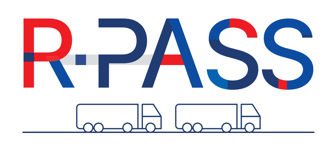 Rappel des objectifs de R-PASS 
Point sur le calendrier technique et l’avancement de R-PASS
Le réseau taxable et ses interfaces avec les autres réseaux
Etat d’avancement de la concertation avec les professionnels et le monde associatif
Mesures « compensatoires » envisagées
Le réseau taxé
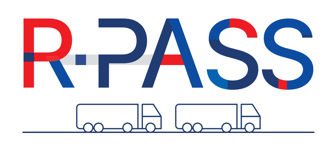 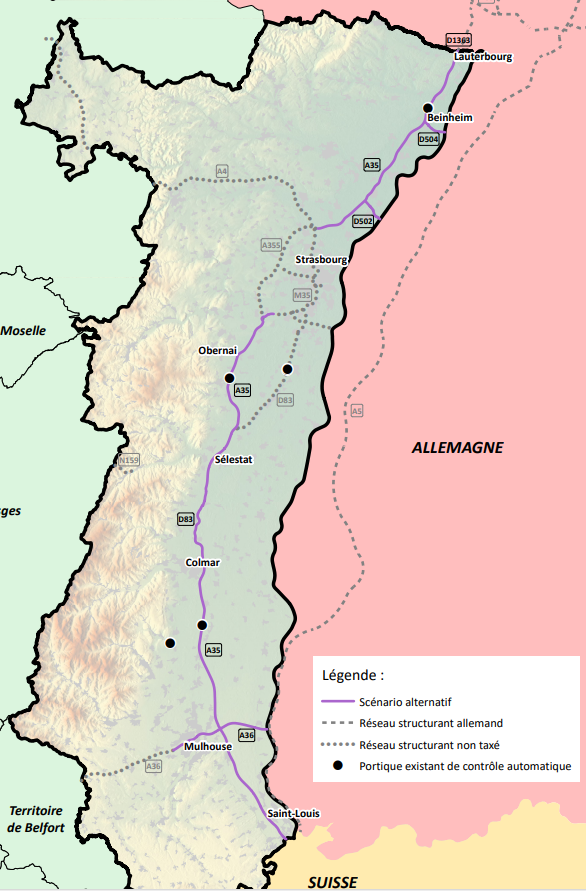 Réseau pressenti :

Le scénario pressenti est le moins impactant pour l’économie alsacienne mais plus contributif pour le trafic de transit : A35 ; A36 ; RD504 ; RD502

Réseau qui sera soumis à R-PASS par délibération de la CeA suite à la concertation

51 % de part du trafic de transit dans les recettes (données 2023). Nouvelle étude de trafic FCD en cours
Zoom sur les cols vosgiens
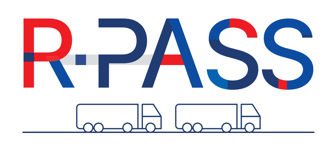 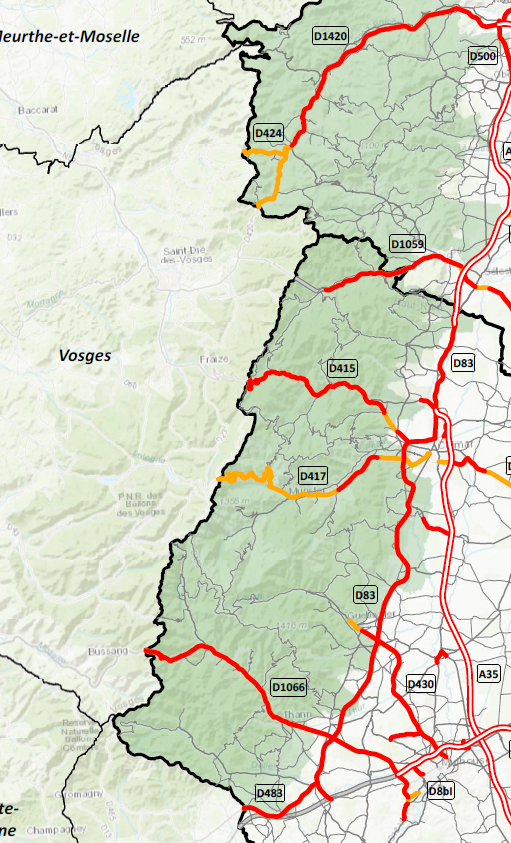 Les cols vosgiens une problématique Est-Ouest versus R-PASS principalement axé Nord-Sud

Une surveillance du réseau grâce à l’Observatoire des trafics

Une solution articulée autour d’une régulation administrative :
Déviation de Châtenois mise en service en octobre 2024 ;
Accord CD88 et CeA pour prise de nouveaux arrêtés de régulation dans un délai d’un an
Fortes attentes des communes, notamment le long de la RD415
Col du Hantz
Col du Saales
Col de Ste Marie
Col du Bonhomme
Col de la Schlucht
Col de Bussang
[Speaker Notes: Cols vosgiens?]
Sommaire
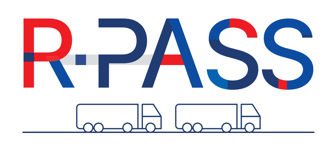 Rappel des objectifs de R-PASS 
Point sur le calendrier technique et l’avancement de R-PASS
Le réseau taxable et ses interfaces avec les autres réseaux
Etat d’avancement de la concertation avec les professionnels et le monde associatif
Mesures « compensatoires » envisagées
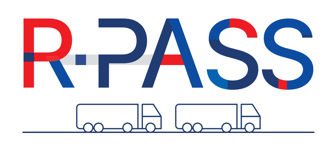 Une large concertation avec le monde économique
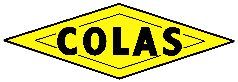 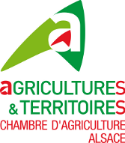 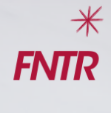 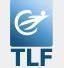 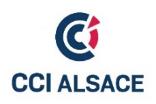 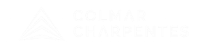 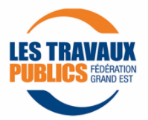 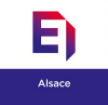 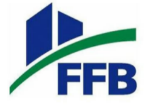 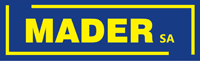 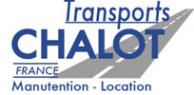 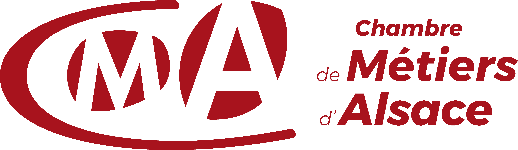 10 filières concernées
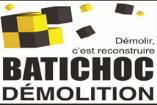 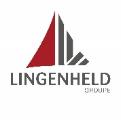 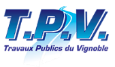 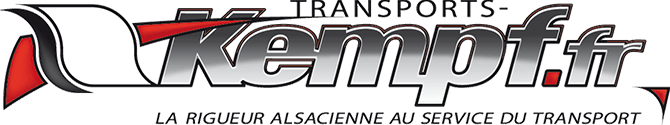 Chambres consulaires & MEDEF
BTP
Transport
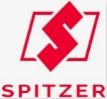 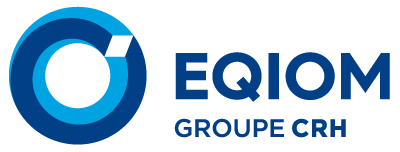 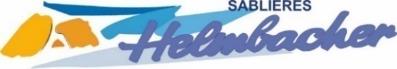 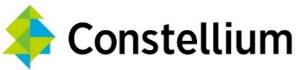 70 acteurs rencontrés par la CeA
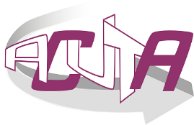 Métallurgie
Pondéreux
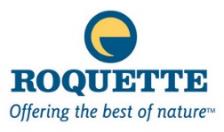 Chargeurs
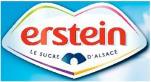 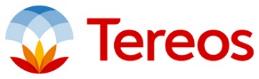 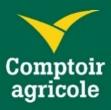 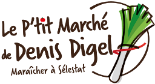 Amidonnerie
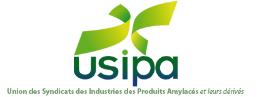 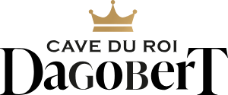 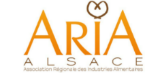 150 entretiens
approfondis
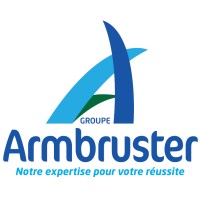 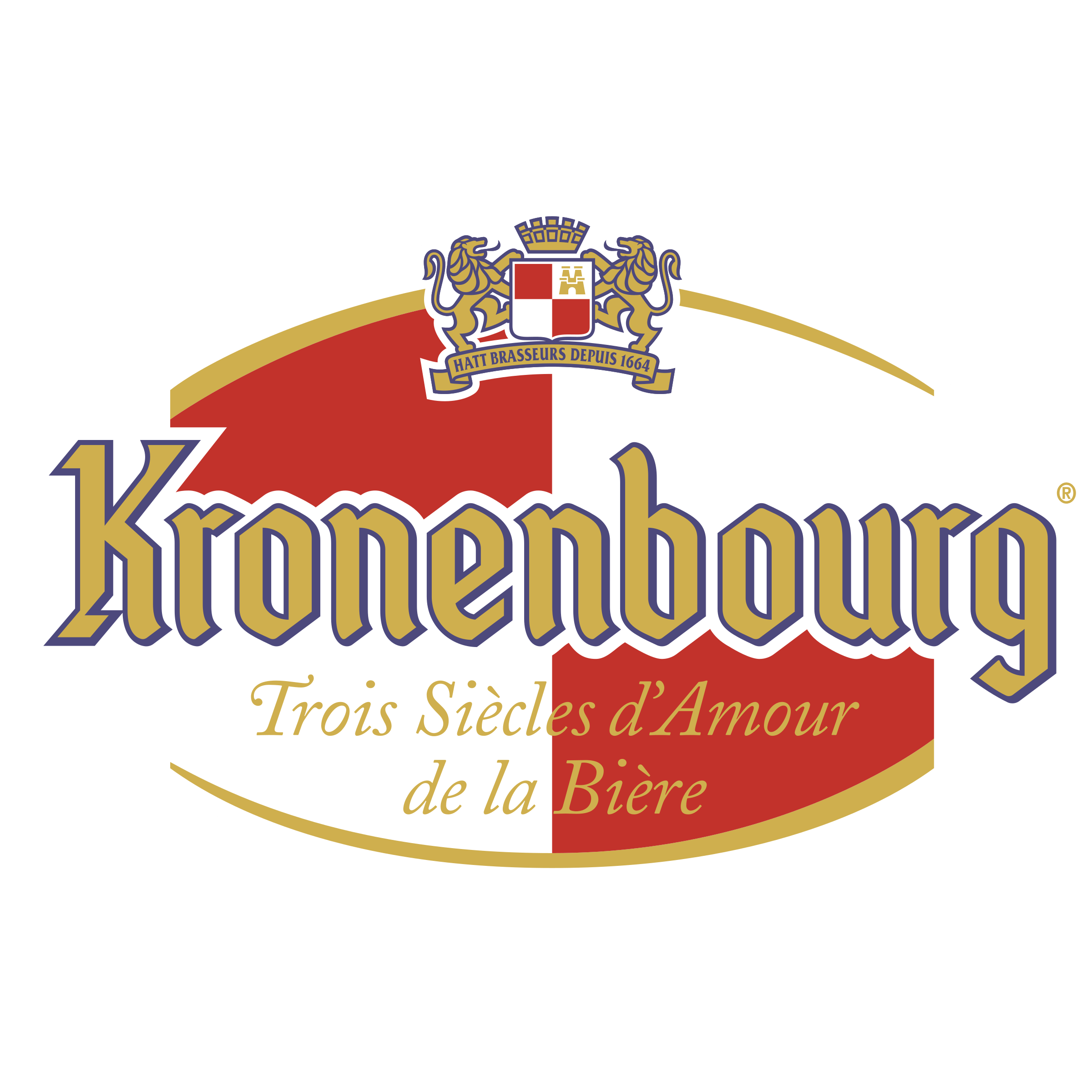 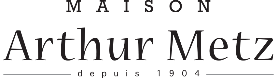 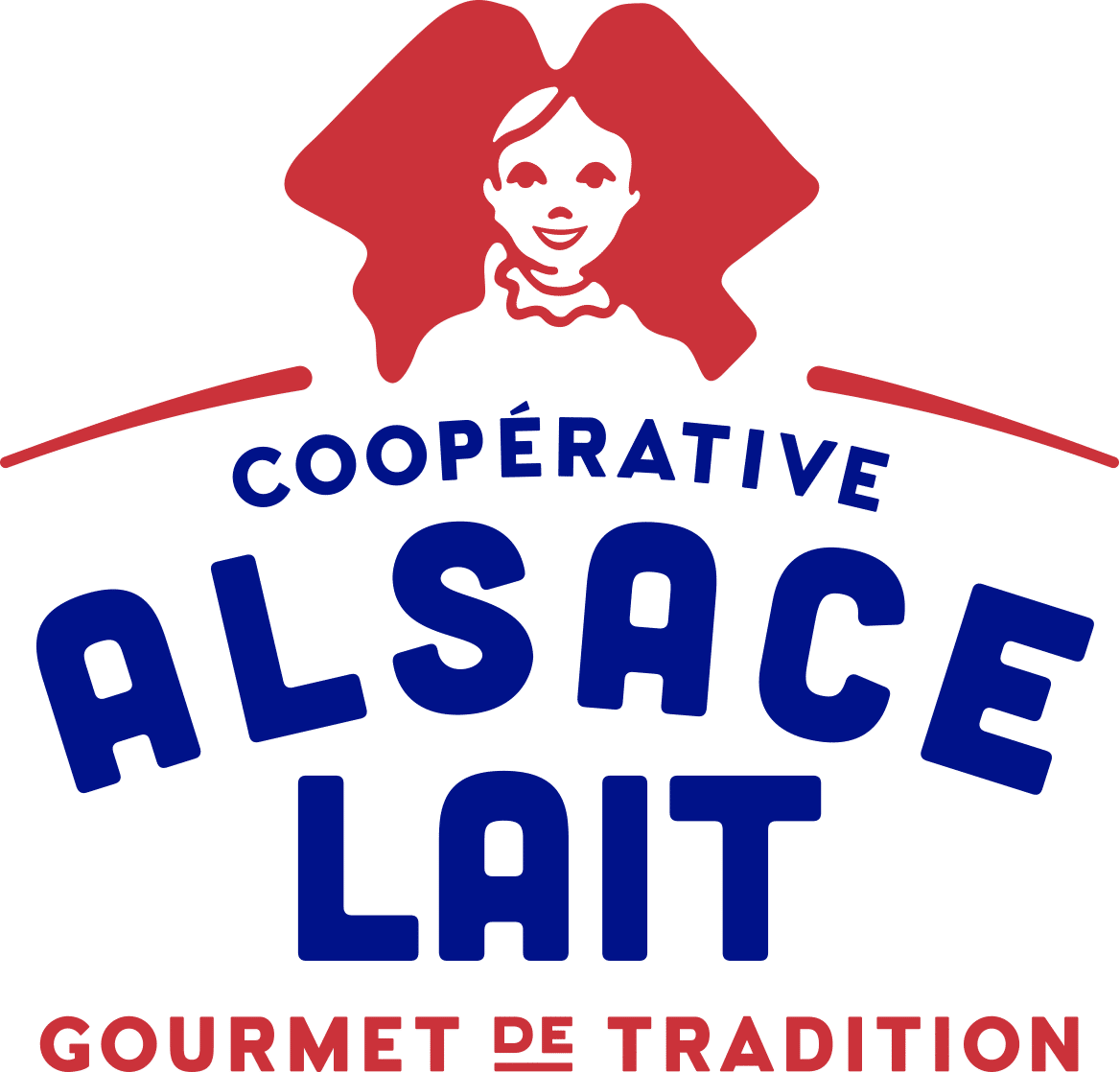 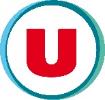 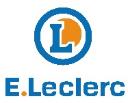 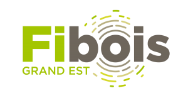 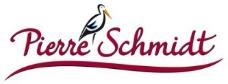 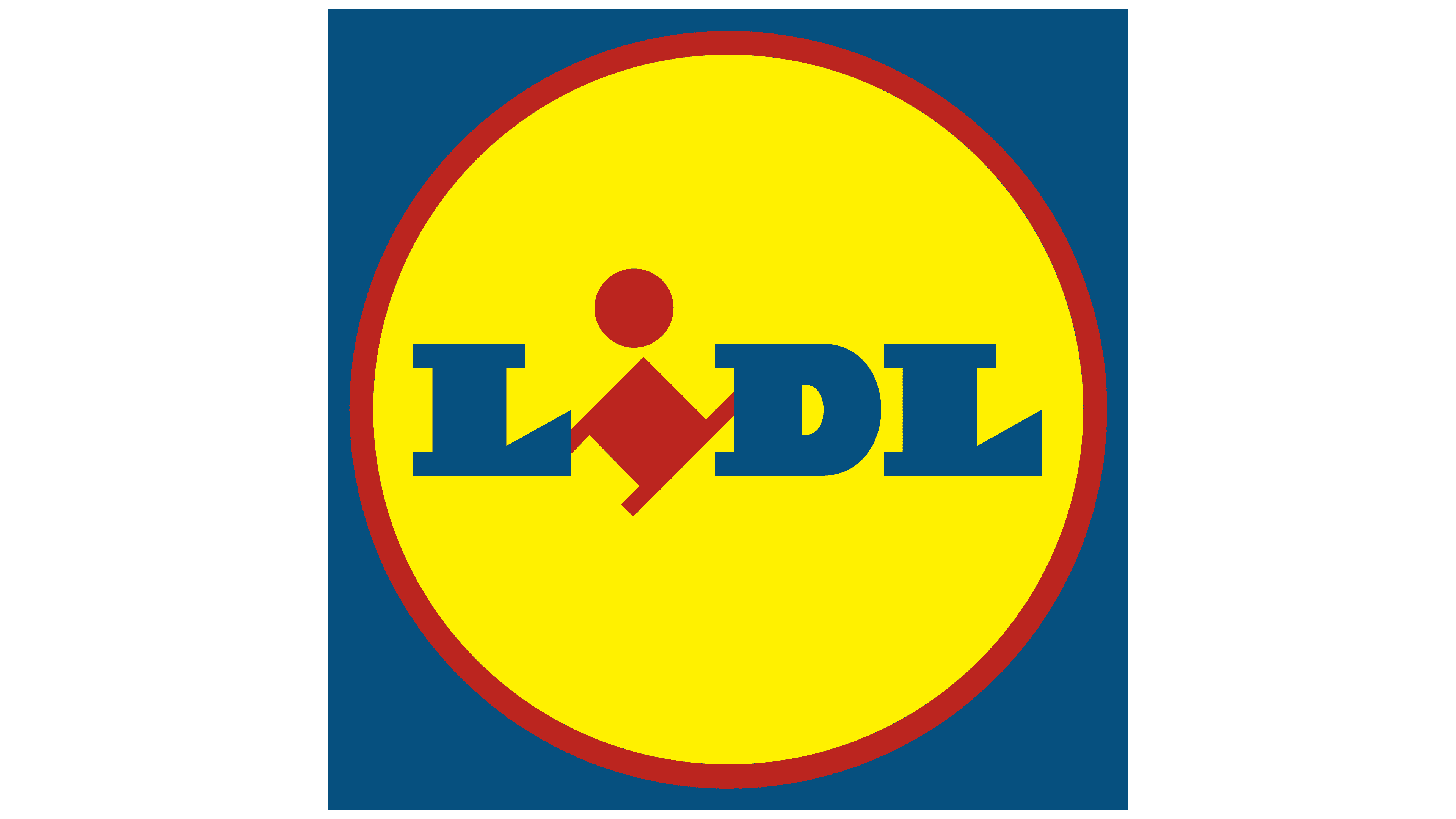 Agriculture - Viticulture – Agroalimentaire - Sylviculture
Grande distribution
Impact sur le monde économique
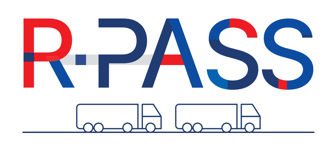 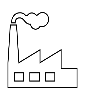 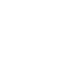 IMPACTS SUR LES ENTREPRISES ALSACIENNES, PAR FILIERE*
ESTIMATION DU COUT GLOBAL POUR L’ECONOMIE ALSACIENNE
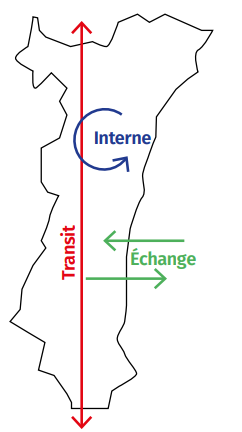 Ventilation* des recettes estimées
- 0,3 % (toutes filières hors transport)
- 1,8 % (toutes filières)
Impact moyen sur la marge des filières analysées
*Pour les filières hors transport : cas d’une répercussion à 90 % par les transporteurs
Scénario de réseau taxé au stade actuel de la concertation et tarif de 0,15€/km
Coût supporté par les acteurs de transit
Coût supporté par le trafic interne
14 M€
32 M€
Coût supporté par le trafic d’échange
18 M€
Le coût supporté par l’économie locale représente 0,05 % de la valeur ajoutée de l’économie alsacienne
*La ventilation transit/interne/échange sera mise à jour en juin 2025 suite aux résultats de la nouvelle étude FCD
Impact sur les consommateurs
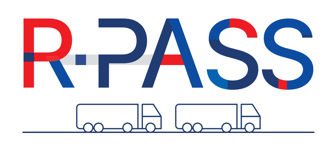 Scénario de réseau taxé de 200 km et tarif de 0,15 €/km
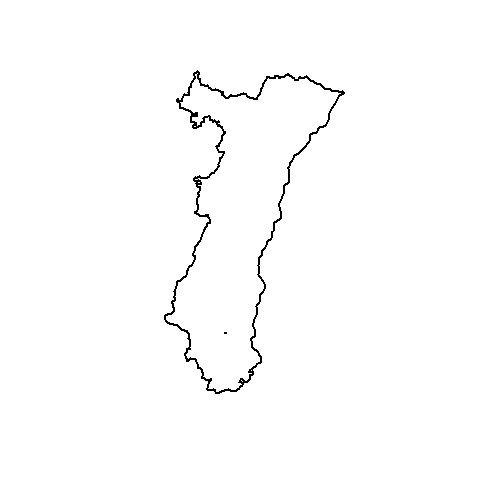 IMPACT SUR LE POUVOIR D’ACHAT DES CONSOMMATEURS ALSACIENS EN CAS DE REPERCUSSION PARTIELLE
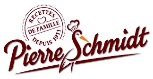 Weyersheim
Bretagne
Lardons
Hoerdt
Préparation tarte flambée
3
2
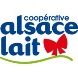 4
Tarte flambée
Geisposheim
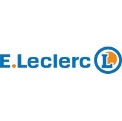 Tarte flambée
5
Colmar
Farine
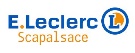 Niederhergheim
1
Impact sur le prix d’une bouteille de bière de 25cl
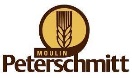 + 0,02 centimes €
+ 0,047 centimes €
Impact sur le prix d’une boîte de 600 g de tarte flambée à 8€
Impact négatif sur le pouvoir d’achat d’un consommateur alsacien moyen*
Impact sur un caddie de 100 €
-0,04 %
+ 0,2 €
Flux amont Pierre Schmidt
* 15 €/an/ménage pour un revenu moyen annuel de près de 39.700€
Calendrier de concertation avec les acteurs économiques locaux sur les modalités d’application de R-PASS
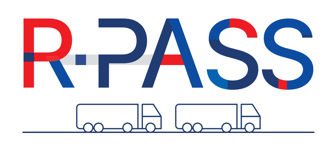 2025
Avril
2025
Mai
2025
Juin
2025
Octobre
2025
Février
2027
début
2024
Novembre
Groupes de travail :
GT A-Etude de trafic
GT B-Investissements d’avenir et compensations 
GT C-Tarification & Abonnements & Exonérations
GT D-Complément étude impact
Réunion Inter-filières
Implémentation des tarifs par l’opérateur avant mise en service
Synthèse 
des rencontres
Clôture
       &
 Restitution
Délibération (tarifs, exonérations, investissements, …)
Exploitation
Développement
7 groupes de travail se sont déjà tenus
Etape clef à venir
Sommaire
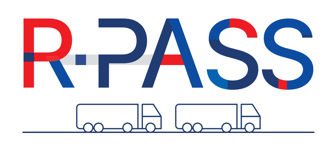 Rappel des objectifs de R-PASS 
Point sur le calendrier technique et l’avancement de R-PASS
Le réseau taxable et ses interfaces avec les autres réseaux
Etat d’avancement de la concertation avec les professionnels et le monde associatif
Mesures « compensatoires » envisagées
Accompagnement des acteurs locaux à travers des projets de mobilité
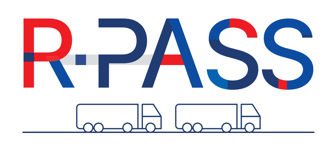 Transport routier : mise aux normes autoroutières (2x3 voies) de la RD83 entre Colmar et Sélestat, modernisation des aires de service, desserte de zones d'activité économique, pistes cyclables pour la mobilité douce …
 Transport fluvial : soutien de la desserte des ports alsaciens par le développement de plateformes logistiques
 Transport ferroviaire : encourager le transport ferroviaire en renforçant le financement des lignes ferroviaires de fret, bénéficiant notamment aux industriels alsaciens.
Principales demandes d’accompagnement des acteurs économiques locaux en partenariat avec les autres collectivités
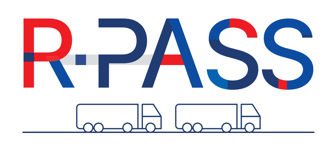 Demande d’aide au bénéfice :
Des organisations et coopératives agricoles et forestières.
Du verdissement des flottes poids lourds & de l’acquisition d’un équipement embarqué pour les poids lourds taxés
Autres accompagnements spécifiques PL :
Des dispositifs de formation de chauffeurs poids lourds, à la transition numérique et à l’écoconduite
De la promotion du métier de chauffeur poids lourd avec les chambres consulaires.
Soutenir les investissements industriels pour les projets de décarbonation et de sobriété hydrique & Soutenir l’installation de bornes électriques dans les entreprises et sur le réseau routier
Communication R-PASS 2025
Avez-vous des propositions pour faire vivre la communication de R-PASS d’ici le vote en plénière d’octobre 2025 ?
Rappels des contacts
Pour toute question (usager, entreprises, etc) 

   Renvoyer vers l’équipe R-PASS : r-pass@alsace.eu


Pour toute question de votre part :

Contact politique : JP Maurer
Contact technique : L Darley (DGA) / S Dumons (Dir 	projet)
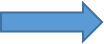